Laser Plasma Accelerator X-ray Sources 
and their Applications so far….

Dr. Christopher Thornton 
christopher.thornton@ucl.ac.uk
Content
Why use lasers?

 How does the technique work? 

 Examples
2/22
Why use Lasers to Generate X-rays?
Incredibly small source size
 Phase enhanced images 
 High resolution at high energy 

 Very short pulse duration (fs) 
 It’s a pulsed source!
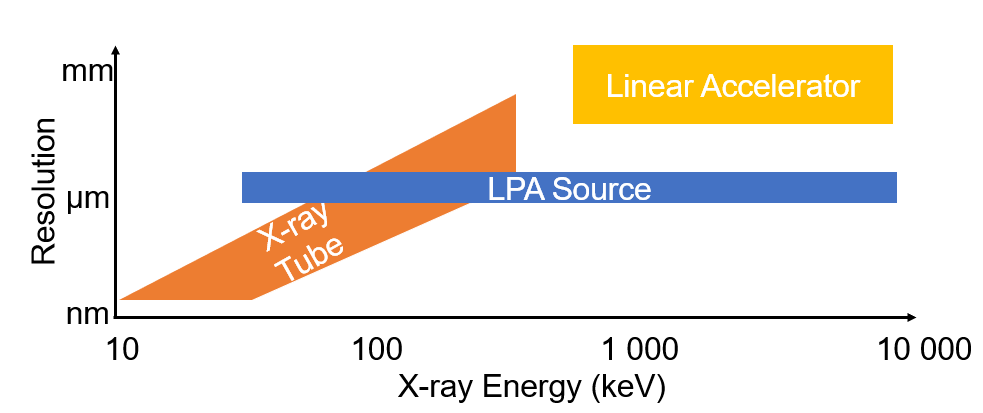 3/22
Laser Systems
Energy (1-10J), pulse duration (25-50fs) and multi-TW peak powers. 
 Systems are made up of a number of lasers. 
 Can be very big national systems but smaller (~1.5m x 4.2m) commercial systems for specific applications are becoming more widely available.
4/22
Introduction to Laser Plasma Accelerators
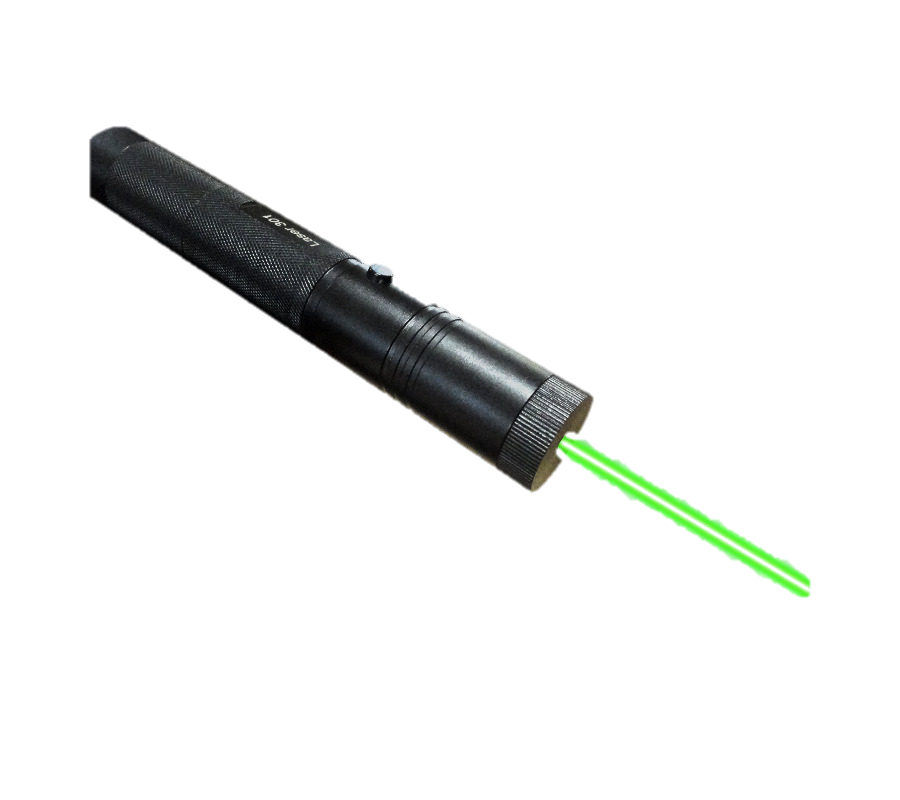 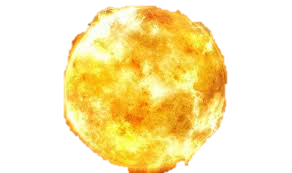 Particle beam
5/22
Introduction to Laser Plasma Accelerators
6/22
Introduction to Laser Plasma Accelerators
6/22
Types of X-ray Radiation that can be Produced?
There are many mechanisms for generating X-rays:
 Wiggler radiation (Betatron) 
 Bremsstrahlung 
 Thomson scattering 
 Free Electron Lasers 
 Characteristic radiation (K-alpha etc)
7/22
Betatron
8/22
Albert, F. & Thomas, A. G Plasma Phys. Control. Fusion 58, 103001 (2016)
Betatron Properties
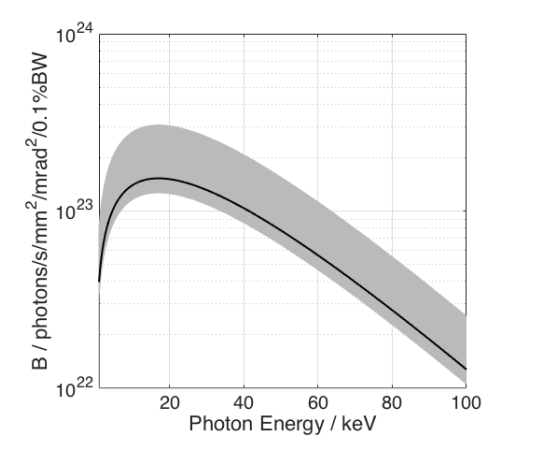 Energy: 10 – 100 keV
Spectrum: Broad 
Flux: 108 photons/pulse
Divergence: Parallel Beam
9/22
Betatron Examples
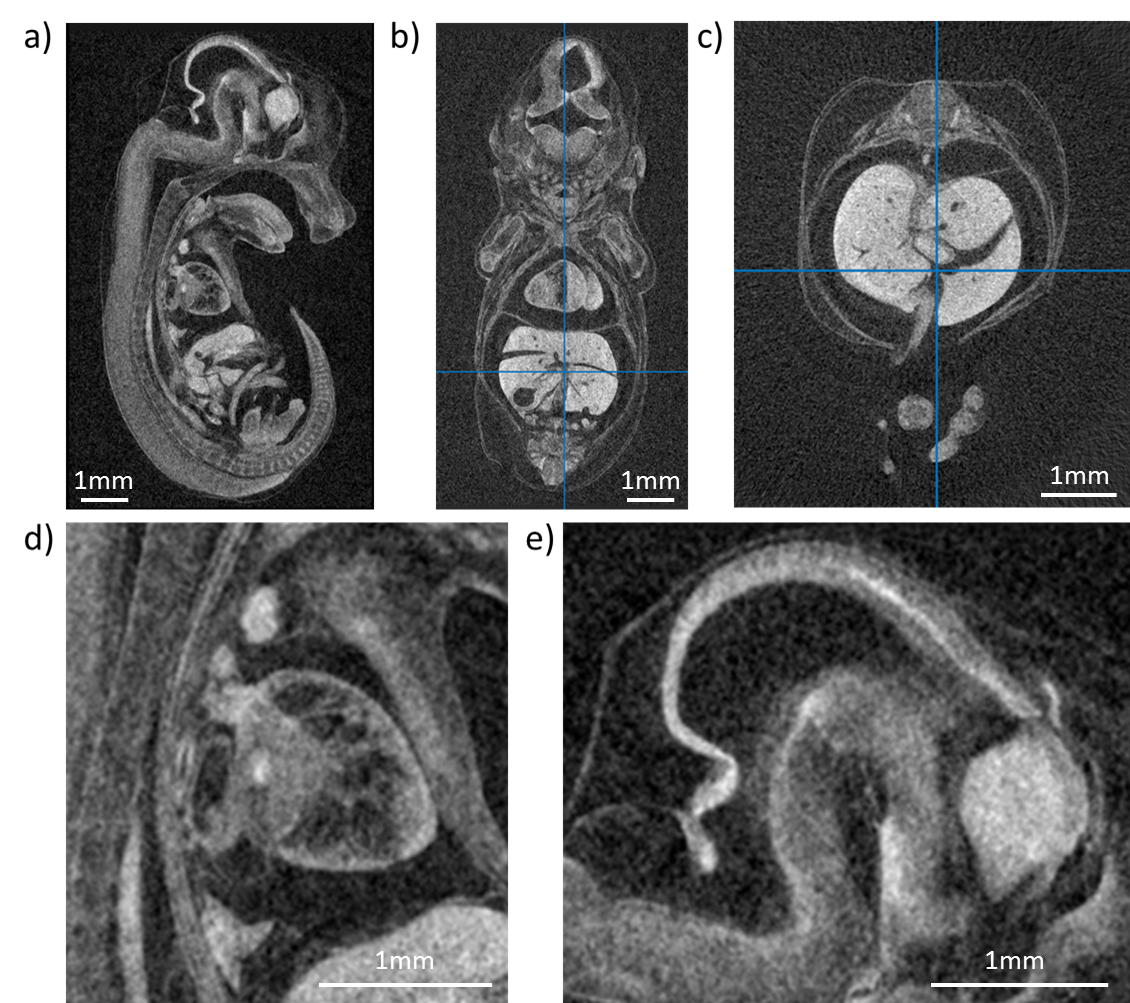 1mm
10/22
J. Cole, PNAS 10.1073/pnas.1802314115 (2018)
Betatron Examples
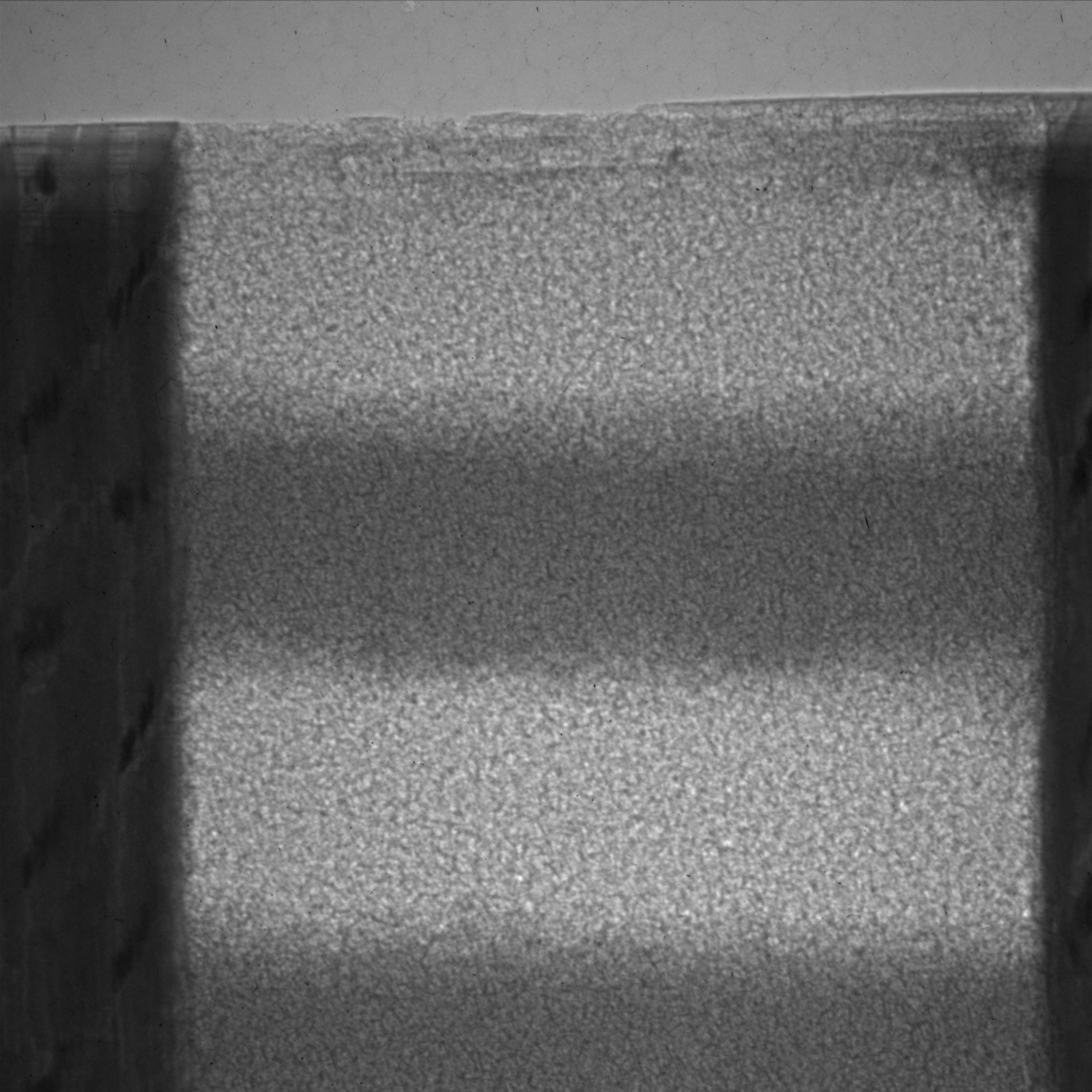 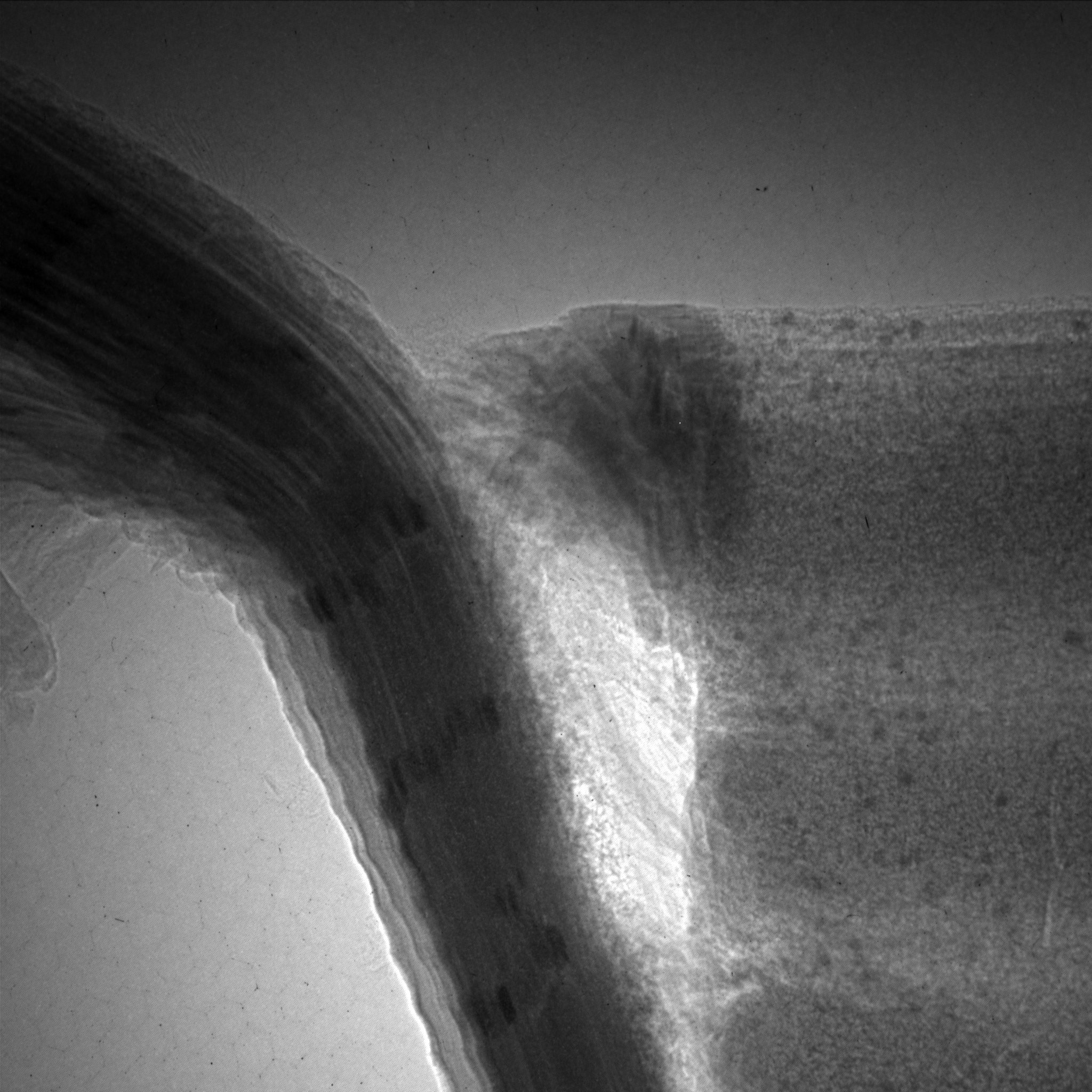 Intact tufted sandwich
Crushed tufted sandwich
11/22
Bremsstrahlung
12/22
Albert, F. & Thomas, A. G Plasma Phys. Control. Fusion 58, 103001 (2016)
Bremsstrahlung Properties
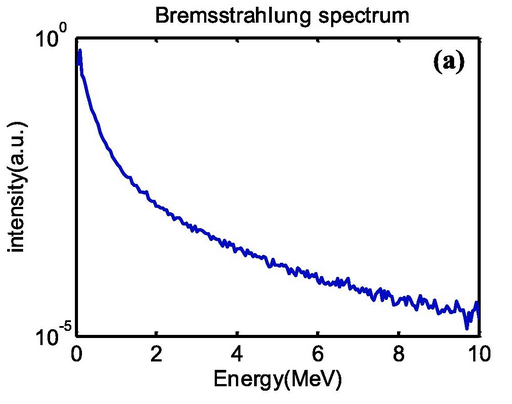 Energy: 1 – 10’s MeV
Spectrum: Broad 
Flux: 109 photons/pulse
Divergence: Cone Beam
13/22
Bremsstrahlung Examples
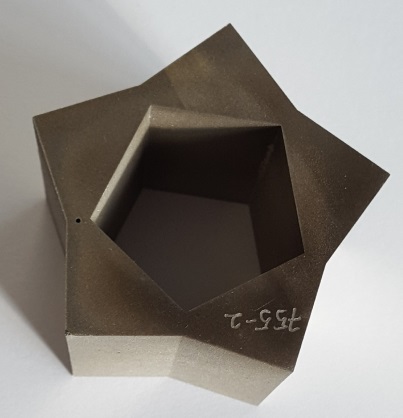 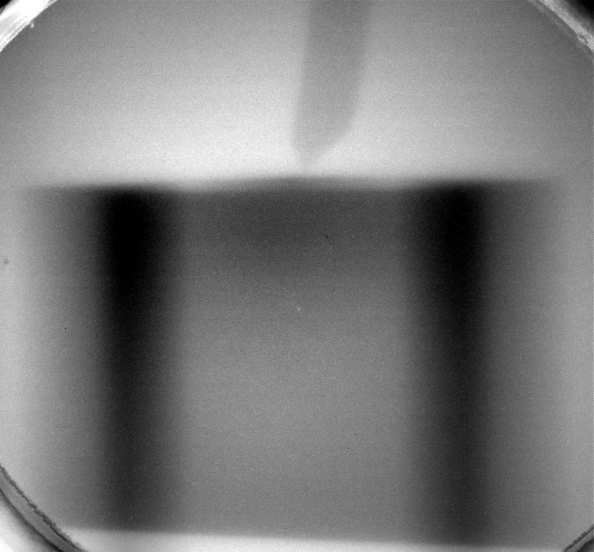 Nickel AM test object
Preliminary angle scan
~50% transmission
To few projections to produce a reconstruction
C. I. D. Underwood et al Plasma Phys. Control. Fusion 62 124002 (2020)
14/22
Bremsstrahlung Examples
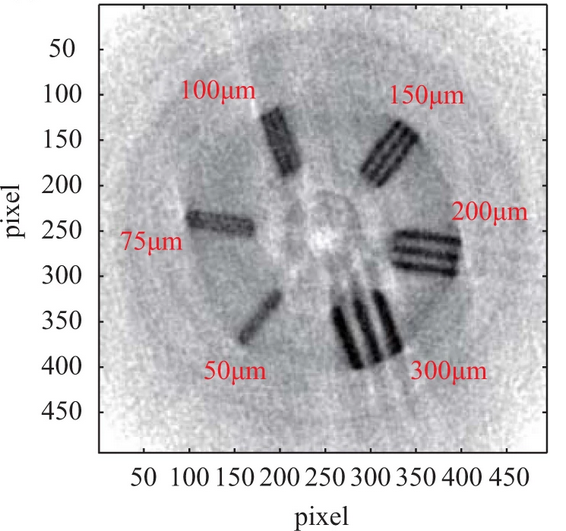 15/22
Wu, Y.C., Zhu, B., Li, G. et al. Sci Rep 8, 15888 (2018)
Inverse Compton Scattering
16/22
Albert, F. & Thomas, A. G Plasma Phys. Control. Fusion 58, 103001 (2016).
Inverse Compton Scattering Properties
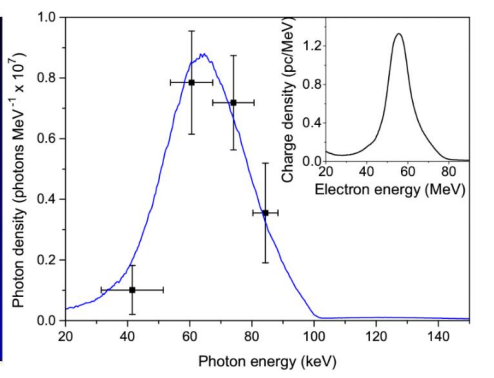 Energy: 10keV – 2MeV
Spectrum: Narrow  
Flux: 107 photons/pulse
Divergence: Parallel Beam
17/22
Inverse Compton Scattering Examples
Watch test object
100 keV X-ray beam 
Single image exposure 
Different materials are clearly visible
18/22
A. Döpp et al Plasma Phys. Control. Fusion 58 034005 (2016)
Inverse Compton Scattering Examples
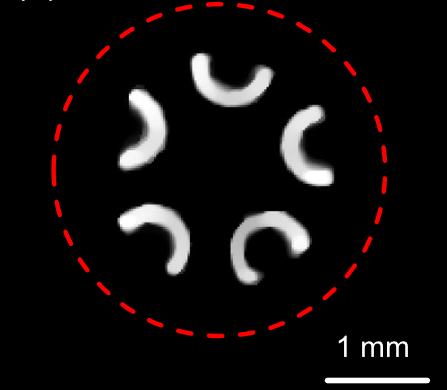 Y. Ma, Matter Radiat. Extremes 5, 064401 (2020)
19/22
Conclusions
Many ways LPA can be used to generate X-ray sources, with each method having different advantages.
 The LPA field is getting more comfortable with imaging and especially with tomography. 
 These unique properties look to complement the imaging techniques already available.
20/22
Future Directions
High energy (MeV) X-rays + small source size 
 High energy phase contrast imaging
 Rapid tomography (short scan times)
 Motion caption X-ray imaging
 Others?
21/22
Thank You
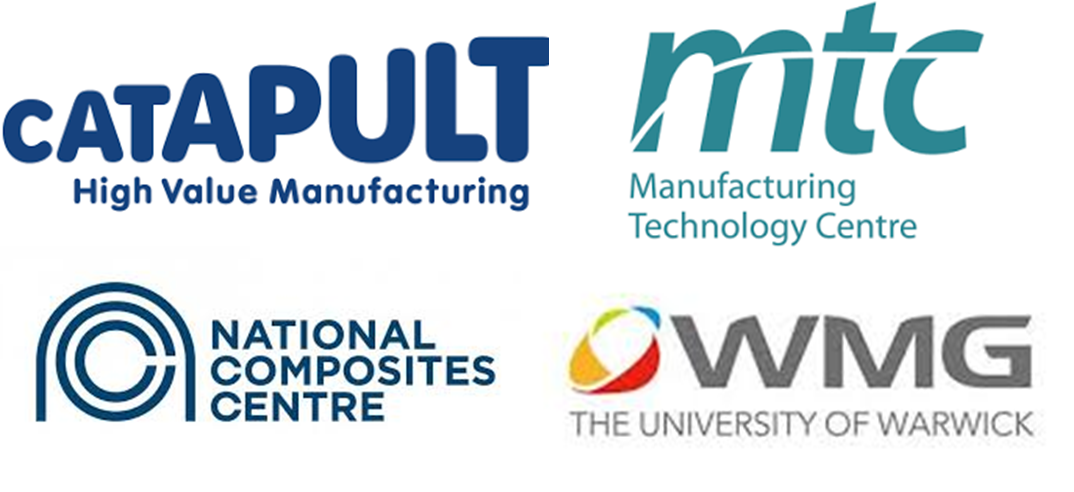 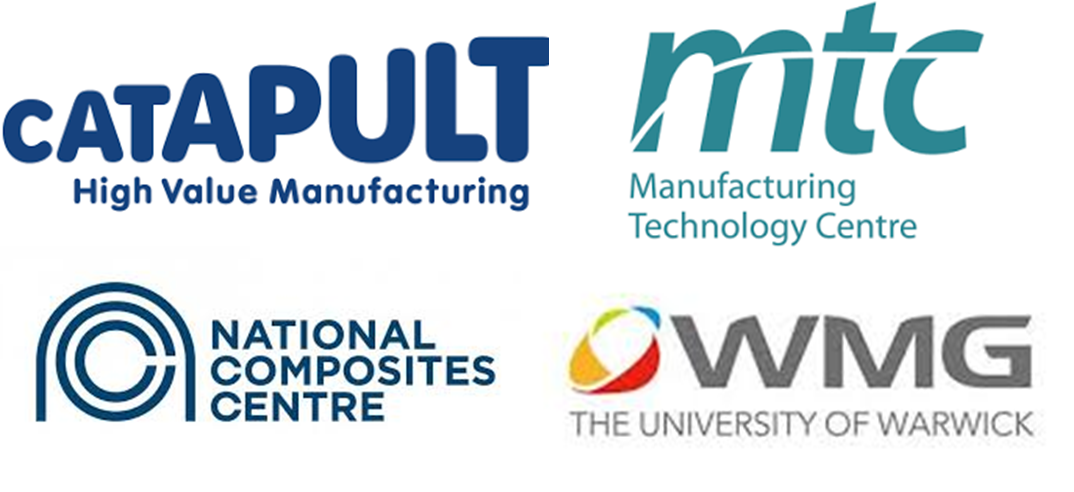 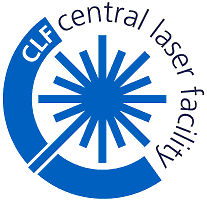 J. Warnett
M. Williams
N.  Brierley
N. Turner
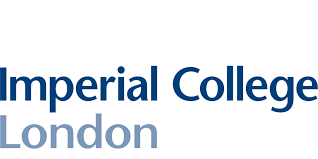 C. Armstrong
D. Symes
C. Brenner
N. Bourgeois
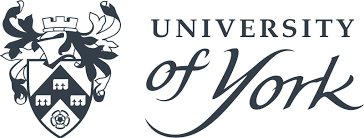 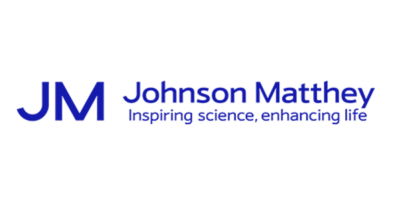 J-N. Gruse
M. Streeter
N. Lopes
R. Shalloo
S. Mangles
Z. Najmudin
C. Underwood
C. Baird
M. Selwood
C. Murphy
P. Collier  
T. Hyde
G. Hatton
22/22